Финансовые задачи в профильном ЕГЭ по математике
МБОУ «Средняя школа №3 имени Ленинского комсомола»
Учитель высшей кв.категории математики
Никитина Елена Анатольевна
Спецификация КИМ по математике(фрагмент)
Фрагмент
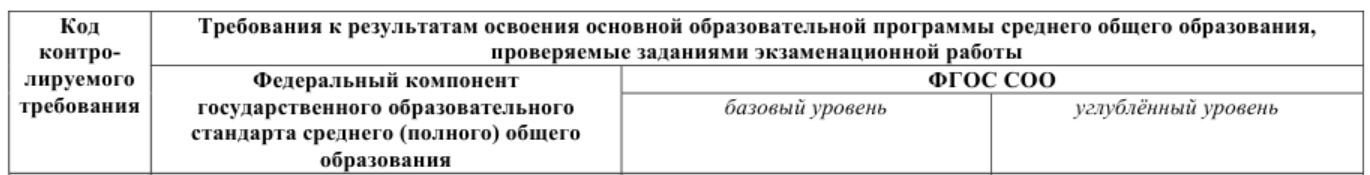 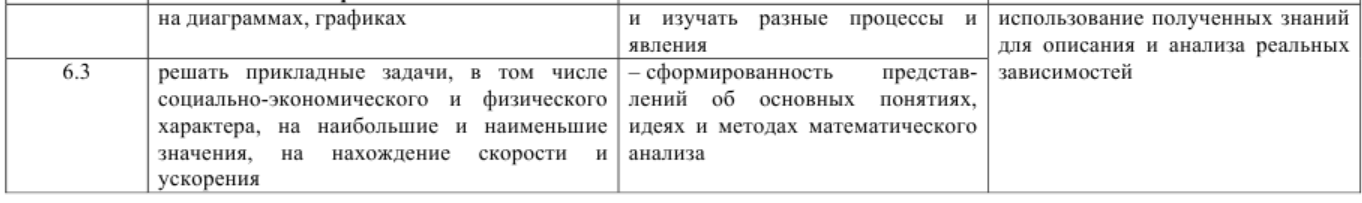 Критерии оценивания задания 15
Экономическая задача(средний процент выполнения)
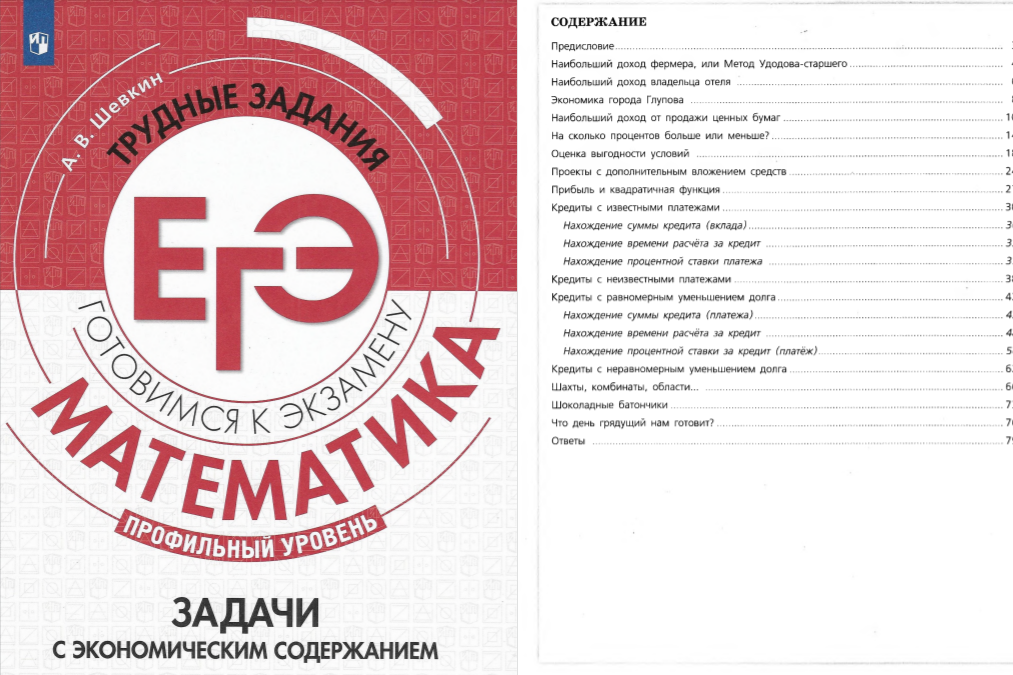 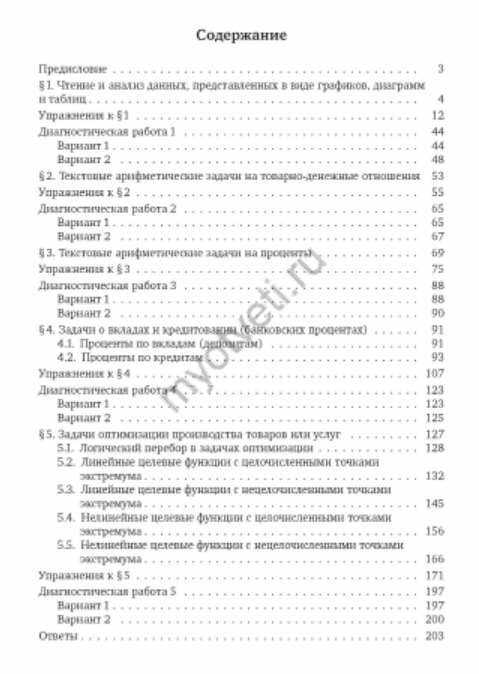 Прототипы для 15-го номера делятся на три большие группы:
банковские задачи, 
на ценные бумаги,
задачи на оптимальный выбор.
    
    Главная трудность — школьник плохо понимает условие, ведь с кредитами и вкладами он пока не сталкивался.
На эти вопросы придется ответить. Это отличная возможность показать пользу уроков математики, ведь 15-ый номер — едва ли не самая прикладная задача за весь школьный курс!
Как работает процент по кредиту?
На какую сумму начисляется?
Из каких частей состоит платеж?
Как уменьшается долг?
Теоретическая часть
Один процент – это одна сотая доля. Чтобы найти данное число процентов от числа, нужно проценты записать десятичной дробью, а затем число умножить на эту десятичную дробь.
  Пример: 5% от 80 это будет 0,05· 80=4
  r% от 14 это будет 0,01r·14 = 0,14 r =
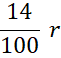 Теоретическая часть
При решении задач необходимо понимать механизм начисления процентов по вкладам или кредитам.
     Например, если банк выдаёт кредит на сумму S  клиенту, то через год клиент должен банку не только сумму кредита, но и некий процент  r. Возникает необходимость введения нового коэффициента к,
Теоретическая часть
С учётом этого , долг клиента банку через год составит:
S + r% от S т.е.
В задачах по теме «Кредит» используют о три основных вида платежа:
Фиксированные платежи(платежи, которые чётко оговариваются в условии задачи)
Аннуитетные платежи(постоянные ежемесячные или ежегодные платежи, которые не меняются на протяжении всего периода кредитования)
Дифференцируемые платежи(ежемесячные или ежегодные платежи, уменьшающиеся к концу срока кредитования и обеспечивающие уменьшение суммы долга на одну и ту же величину)
При решении задач, связанных с аннуитетными  платежами удобно использовать таблицу
S – сумма кредита
 r% - годовые (ежемесячные) проценты
к =1+0,01r – коэффициент
х – ежегодная (ежемесячная) выплата
При решении задач, связанных с аннуитетными  платежами удобно использовать таблицу
При решении задач, связанных с дифференцированными платежами удобно использовать таблицу
При решении задач по теме «Вклады»:
При решении задач, в которых осуществлялись какие-либо действия (пополнение или снятие денег с вклада):х – действие
Арифметическая и геометрическая прогрессии.
Определение. Последовательность чисел, в которой каждое следующее отличается от предыдущего ровно на одну и ту же величину, называется арифметической прогрессией.
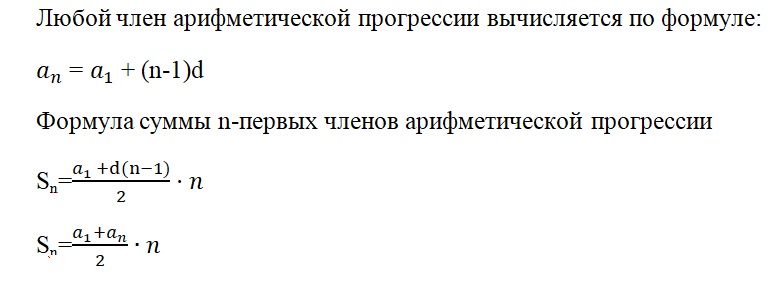 Арифметическая и геометрическая прогрессии.
Определение. Геометрической прогрессией называется последовательность отличных от нуля чисел, каждый член которой, начиная со второго, равен предыдущему члену, умноженному на одно и то же число.
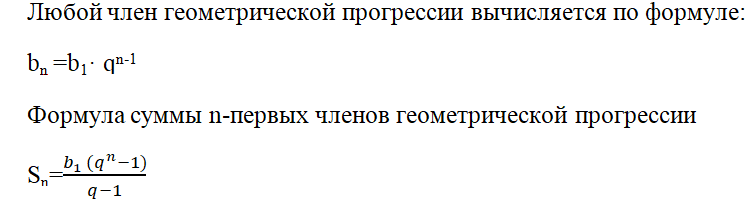 Производная.
Достаточное условие возрастания и убывания функции:
     Если производная данной функции положительна для всех значений х в интервале (а; в),т.е. f'(x) > 0,то функция в этом интервале возрастает. Если производная данной функции отрицательна для всех значений х в интервале(а; в), т.е. f'(x) < 0, то функция в этом интервале убывает
Порядок нахождения промежутков монотонности:
1.Найтипроизводную функции.
2.Найти критические точки (точки, в которых производная не существует) и стационарные (точки, в которых производная равна нулю). Исследовать знакпроизводной в промежутках, на которые найденные точки делят область определения функции. 
 Достаточное условие существования максимума состоит в смене знака производной при переходе через критическую точку с "+" на "-", а для минимума с "-" на "+". Если при переходе через критическую точку смены знака производной не происходит, то в данной точке экстремума нет
№1.Экономическая задача пробного ЕГЭ по математике (январь 2022)
В июле планируется взять кредит в банке на сумму 
4 млн. рублей на некоторый срок. Условия его возврата таковы:
— каждый январь долг возрастает на 15% по сравнению с концом предыдущего года;
— с февраля по июнь каждого года необходимо выплатить часть долга;
— в июле каждого года долг должен быть на одну и ту же сумму меньше долга на июль предыдущего года.
На какой минимальный срок следует брать кредит, чтобы наибольший годовой платёж по кредиту не превысил 1,25 млн. руб.?
S= 4 млн. рублей на n лет.r = 15%   к = 1,15хмин не превосходит 1,25 млн.руб
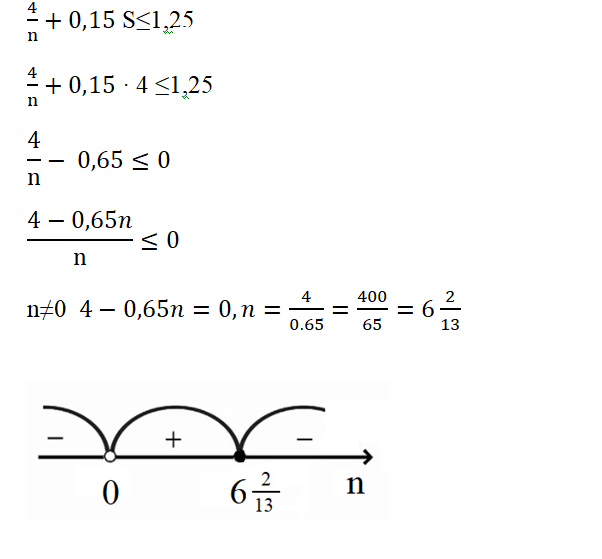 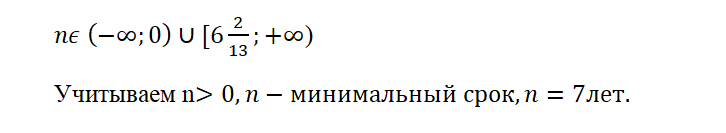 №2.
15-го декабря планируется взять кредит в банке на 600 000 рублей на 26 месяцев. Условия его возврата таковы:
− 1-го числа каждого месяца долг возрастает на 1 % по сравнению с концом предыдущего месяца;
− cо 2-го по 14-е число каждого месяца необходимо выплатить часть долга;
− 15-го числа с 1 по 25 месяц долг должен уменьшаться на одну и ту же сумму;
− 15-го числа 26 месяца долг должен быть погашен.
Сколько тысяч рублей составляет долг на 15 число 25 месяца, если всего было выплачено 691 тысяч рублей?
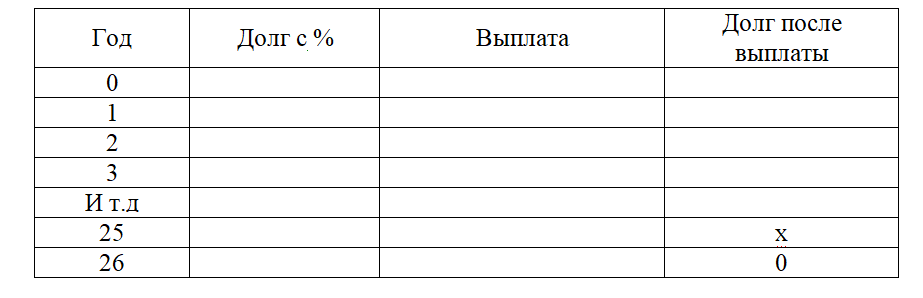 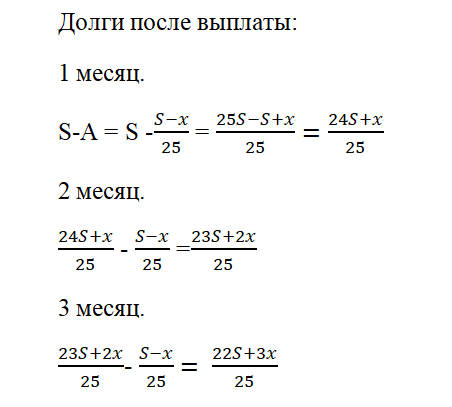 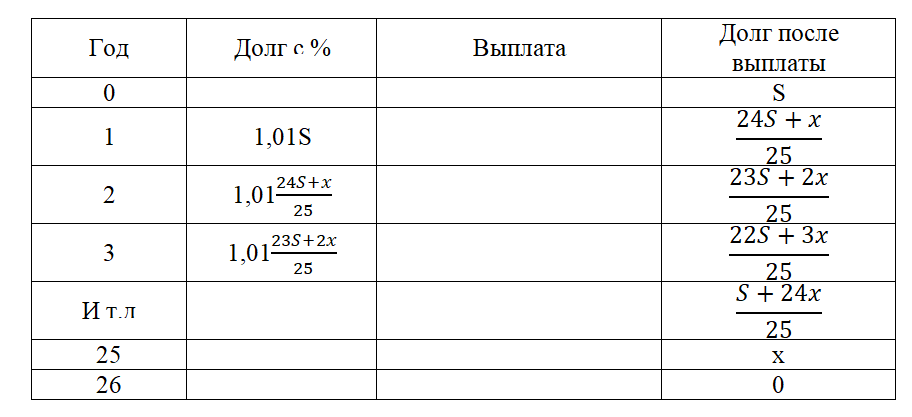 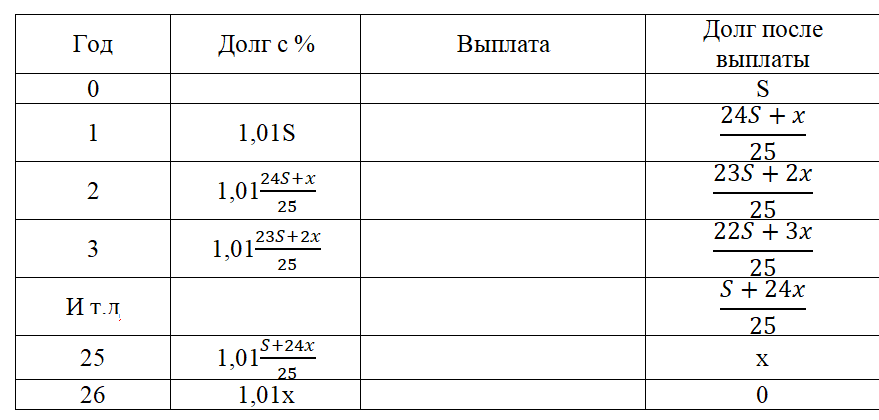 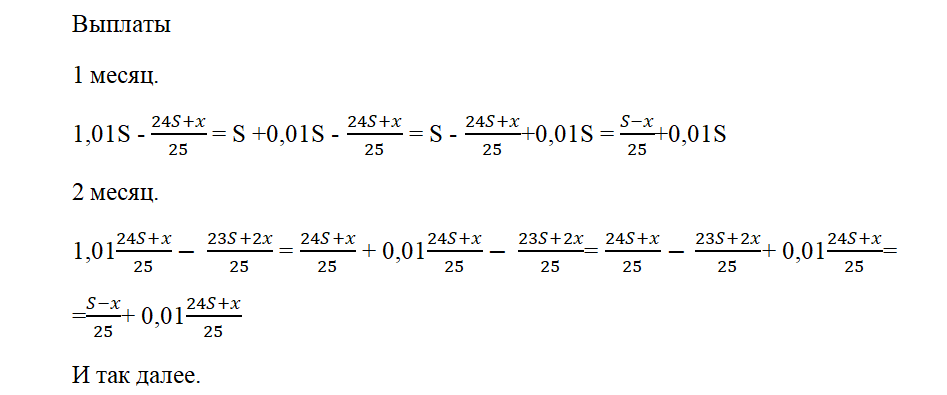 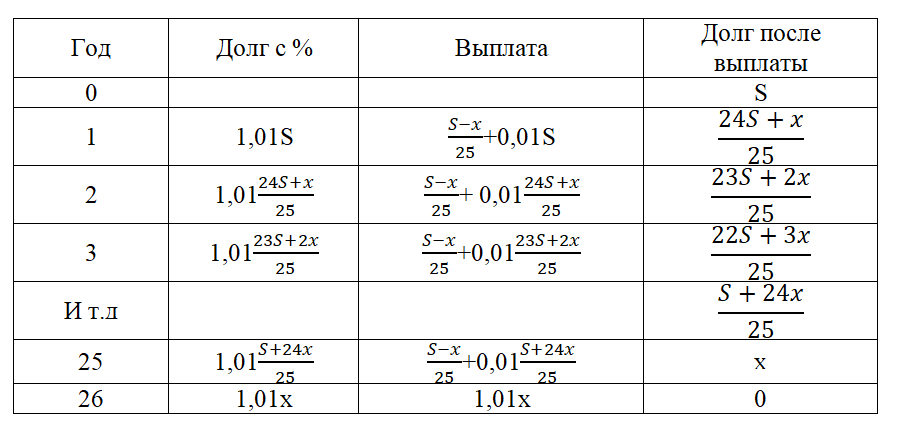 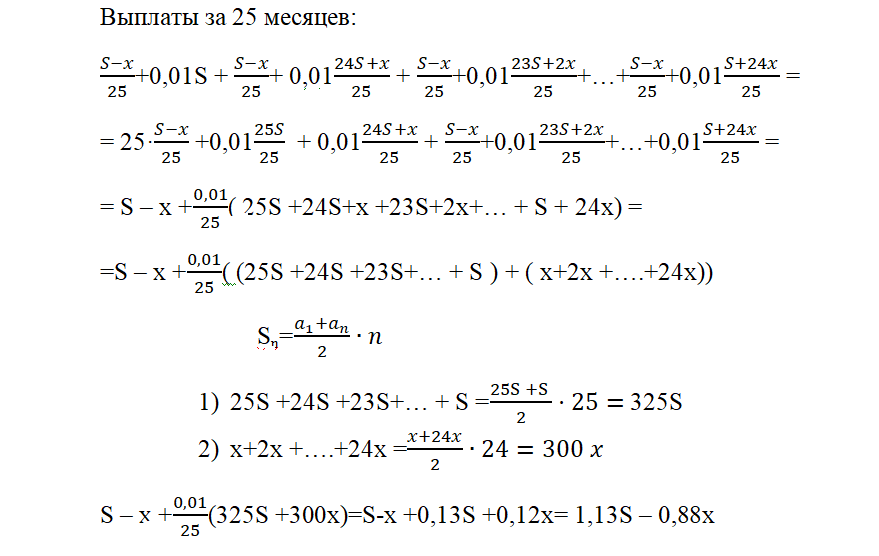 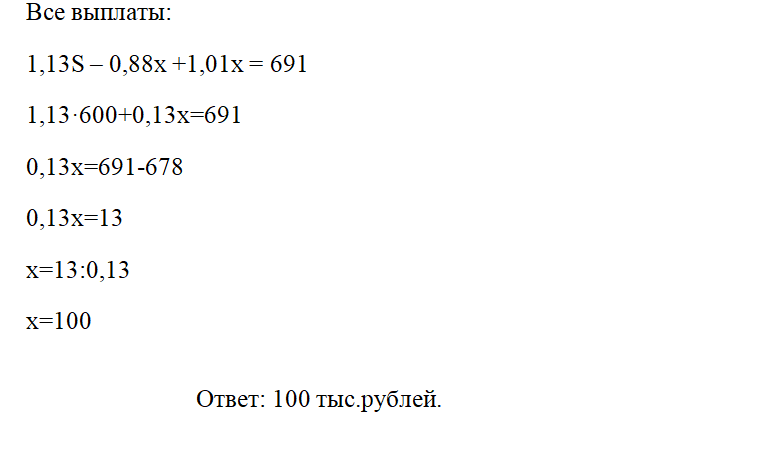 №3
Вклад в размере 10 млн. рублей планируется открыть на четыре года. В конце каждого года вклад увеличивается на 10% по сравнению с его размером в начале года, а, кроме этого, в начале третьего года и четвёртого годов вклад ежегодно пополняется на одну и ту же фиксированную сумму, равную целому числу миллионов рублей. Найдите наименьший возможный размер такой суммы, при котором через четыре года вклад станет не меньше
    30 млн. рублей.
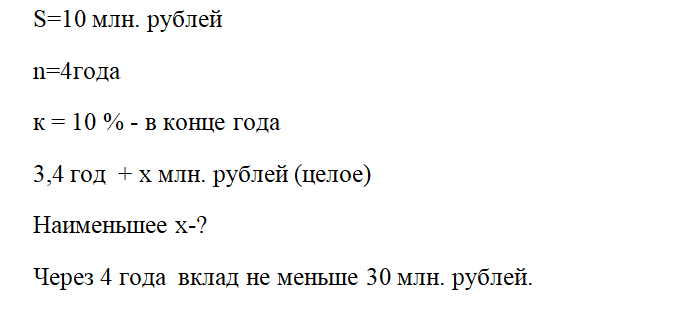 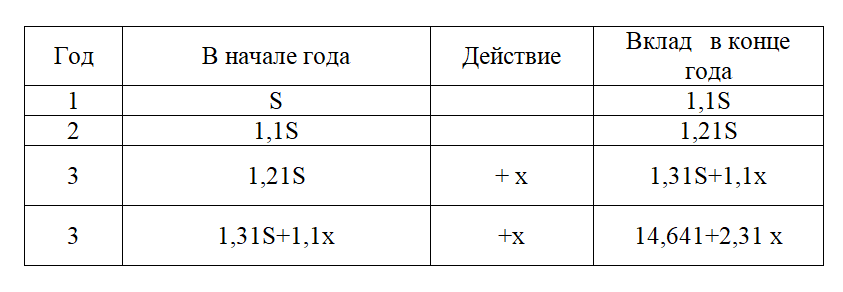 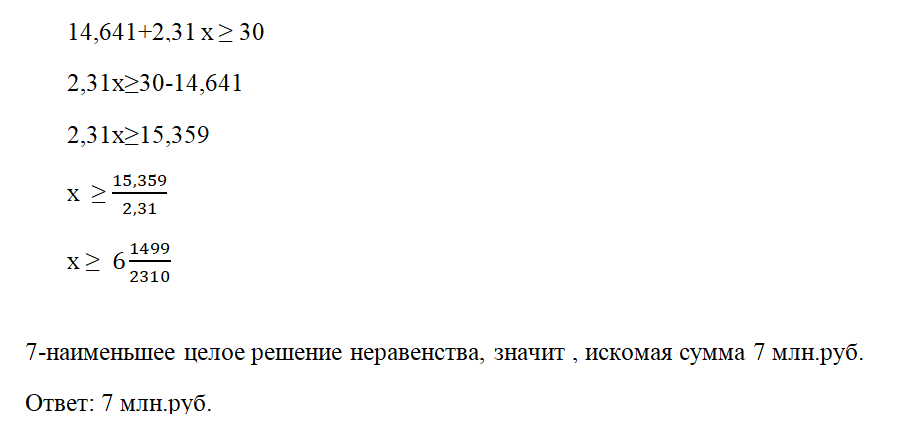 №4
Необходимо произвести отделку здания, имеющего форму прямоугольного параллелепипеда объемом 432 м3. Отделка стены здания, примыкающей к внутреннему строению, обходится в 1000 руб. за квадратный метр. Отделка трех фасадных стен обходится в 2000 руб. за квадратный метр. А заливка крыши, форма которой является квадратом, обходится в 7000 руб. за квадратный метр. Найдите размеры здания, отделочные работы которого при данных условиях являются наименьшими по стоимости.
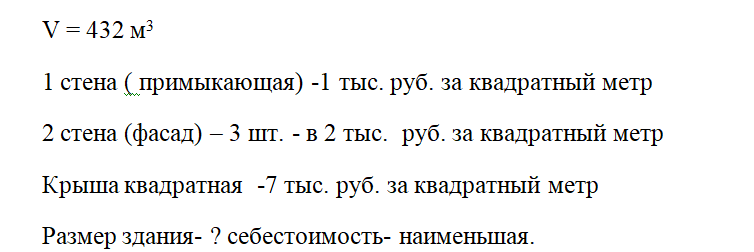 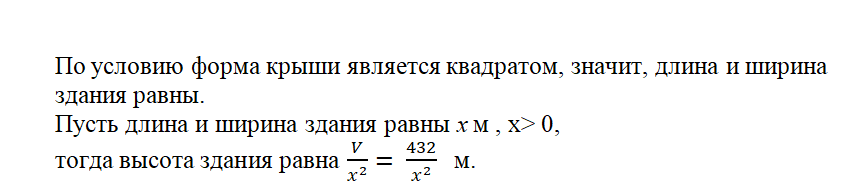 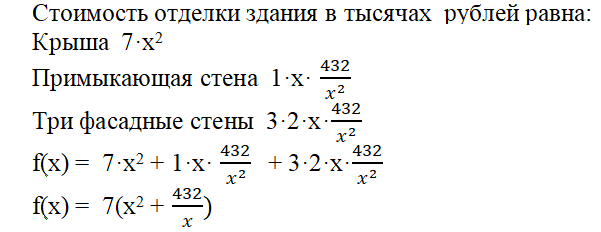 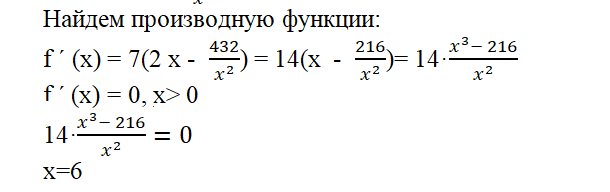 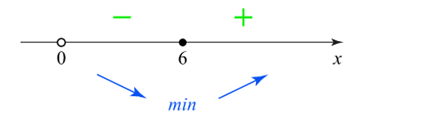 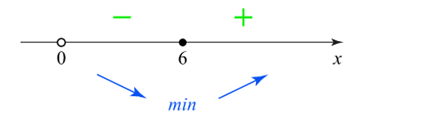 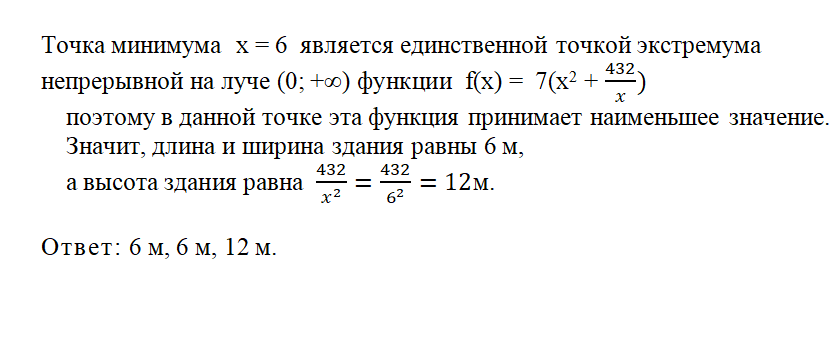